John H. Prescott Marine Mammal Rescue Assistance Grant ProgramPre-Award Webinar
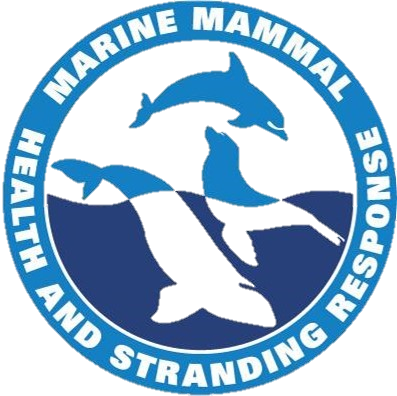 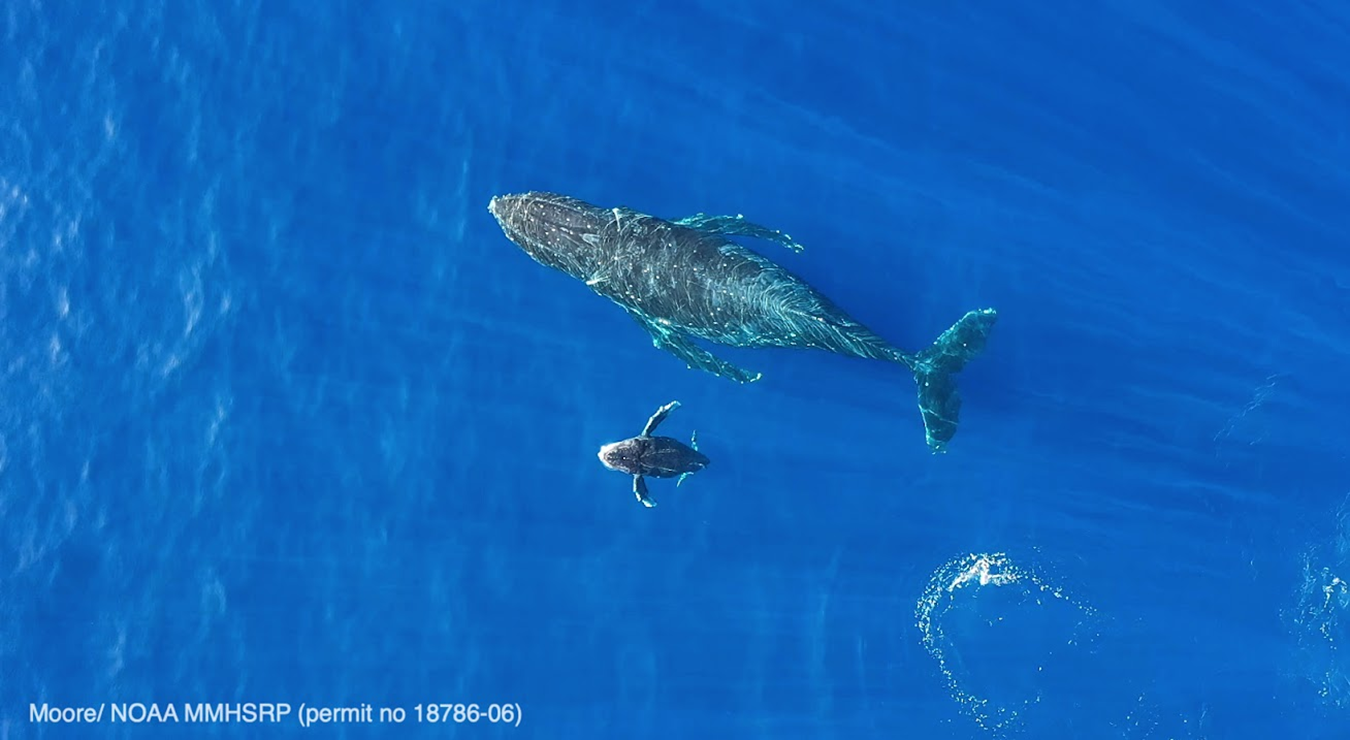 2023
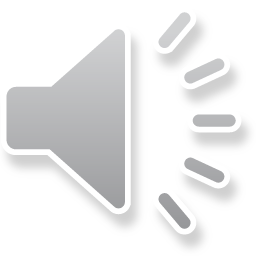 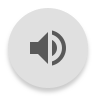 [Speaker Notes: Welcome to the Prescott Grant pre-award webinar. All the informational links in this webinar can be found at the end of this presentation. A checklist document with useful information from this presentation is also available on the Prescott website to help you with your applications.]
Pre-Award Webinar Goal & Objectives
Help Organizations to Apply for a Prescott Grant:
About Program
FY24 Competition
Know Application process
Correctly Fill Forms
Provide Documents (recommended order)
Submit Complete Application (by Oct. 19*)
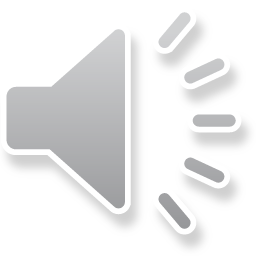 U.S. Department of Commerce | National Oceanic and Atmospheric Administration | NOAA Fisheries | Page 2
[Speaker Notes: The purpose of this webinar is to help applicants learn about the Prescott Grant Program, to inform you about the competition updates  for 2024, and help you to understand how to submit an application. Please note that we have extended the deadline from Oct 12 to Oct 19. This is due to a Grants Online data transition to the new grants mgmt systems GEMS/eRA Commons, from Oct 6-11, which will limit the Prescott Prgm staff’s access to view incoming applications during that time.]
Prescott Grant Program
Established in 2001 under the Marine Mammal Protection Act (MMPA)
Provides grants or cooperative agreements to eligible stranding/entanglement network participants for: 

Recovery & treatment (i.e., rehabilitation) of stranded/entangled marine mammals
Data collection from living or dead stranded/entangled marine mammals
Facility upgrades, operation costs & staffing needs directly related to the recovery and treatment of stranded marine mammals
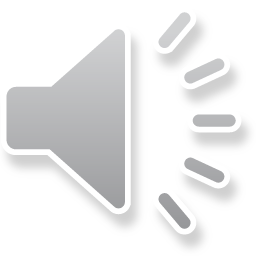 U.S. Department of Commerce | National Oceanic and Atmospheric Administration | NOAA Fisheries | Page 3
[Speaker Notes: A little background about the Prescott Grant Program. The program  was established in 2001 to provide funding for rescue & rehabilitation, data collection, and operational costs for the marine mammal stranding network]
2002-2022 Total Funding > $71.3 mil (843 awards)
Avg $3.7 mil
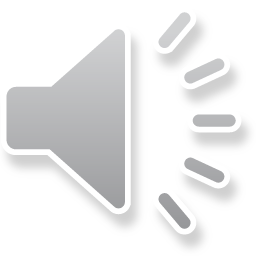 U.S. Department of Commerce | National Oceanic and Atmospheric Administration | NOAA Fisheries | Page 4
[Speaker Notes: From 2002-2022 the Program has provided over $71.3 million in funding for a total of 843 awards. During this time congress authorized up to $4 mil/yr in funding. The actual appropriation in a recent 4 year period, from 2019-2022 has averaged ~ $3.7 mil. In  2023 the Program authorized up to $6 mil. However, the appropriation of funding to support grants and emergency Prescott requests was $4.5 mil.]
2024 Prescott Grant Competition
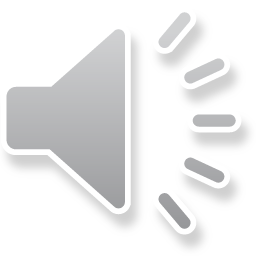 NOAA GAR 2023
U.S. Department of Commerce | National Oceanic and Atmospheric Administration | NOAA Fisheries | Page 5
[Speaker Notes: Now I’ll talk about the 2024 competition]
FY 2024 Timeline
July 14, 2023: NOFO published on Grants.gov

October 19, 2023, 11:59 EST: Deadline Submission for Grants.gov

Federal Program Officers (Artie, Mackenzie, Steve)
October 2023 -January 2024: Minimum Reqs & Tech Review
March-April 2024: Program Review & Selection
April-June 2024: Negotiations and Revisions as Needed

Grants Mgmt Division (Michele)
June 2024: Revised Proposals Received 
July-September 2024: Review & Issues Awards
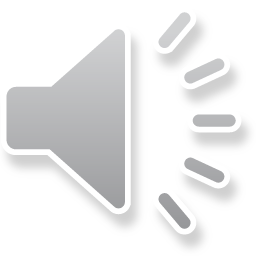 U.S. Department of Commerce | National Oceanic and Atmospheric Administration | NOAA Fisheries | Page 6
[Speaker Notes: This is the basic timeline for the program. It shows the major phases that Mackenzie, Steve and myself work on. As well as, our Grant Specialist, Michele. We work closely with the Grants Mgmt division to review selected proposals so that they may be awarded.
…….(go through slide bullets). So you know. No contact during negotiations and revisions means we don't need revisions to your application, it does not have anything to do with being selected for an award.]
Program Updates for FY24
Max award is now $150,000 (   $50k)

25% match for $150k award = $50k

1 Year Project Period
No Multi-Year Proposals
Extensions Only As Needed

Diversity Equity & Inclusion 
Standalone section of application (2-page limit)
5% of Total Score in Technical Review
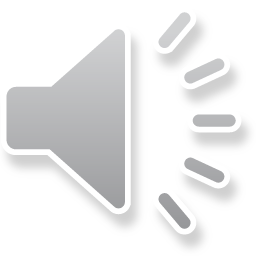 U.S. Department of Commerce | National Oceanic and Atmospheric Administration | NOAA Fisheries | Page 7
[Speaker Notes: For those of you who attended Sarah’s Marine Mammal Research & Response Act presentation or MMRRA, last week. You would have heard that one of the major updates for the Prescott Grant Program was the increase in maximum award funding. For this year we will increase the maximum federal award to $150k. The 25% minimum match for the max award amount is $50k. There will be no multi-year proposals allowed for 2024. Please do not submit a proposal that will require multiple years to complete, with a plan to apply for No Cost Extensions each year. No Cost Extensions will still be granted as needed for a one year proposal, and as always there is no penalty for receiving an extension. For the DE&I we have provided a 2-page stand alone section to summarize your organization’s DE&I policy & efforts. Furthermore, DE&I will be worth 5% of your application’s total score during Technical Review.]
Funding Priority Updates for FY24
National Funding Priority Updates:
Cat A1, Climate Change Impacts
Cat A2 and B2, Address Compassion Fatigue
Cat B2, Enhance Data Mgmt & Processing
Regional Updates:
West Coast Region- Improve Large Whale Disentanglement Response
Operational Funding
Fuel & Vessel
Level 3 & 4 Responder Salaries
Tools & Safety Gear
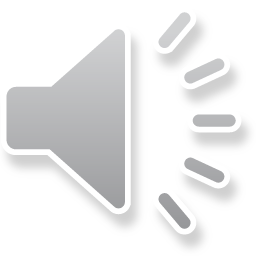 U.S. Department of Commerce | National Oceanic and Atmospheric Administration | NOAA Fisheries | Page 8
[Speaker Notes: For Category A1 we have added research on Climate Change Impacts as an additional priority. A2 and B2 will include support for Compassion Fatigue which is generally characterized by emotional, mental, and physical stress and trauma from the work we do, responding to sick, injured, and dead marine mammals. For Category B2 there is a priority to enhance data mgmt  & processing. In the West Coast Region there is a need for improved Large Whale Disentanglement Response, and proposals may include operational funding such as fuel, salaries, and gear. I will discuss the different Categories some more later in the presentation.]
Alaska Sealife Center 2022
Required Organization Registrations
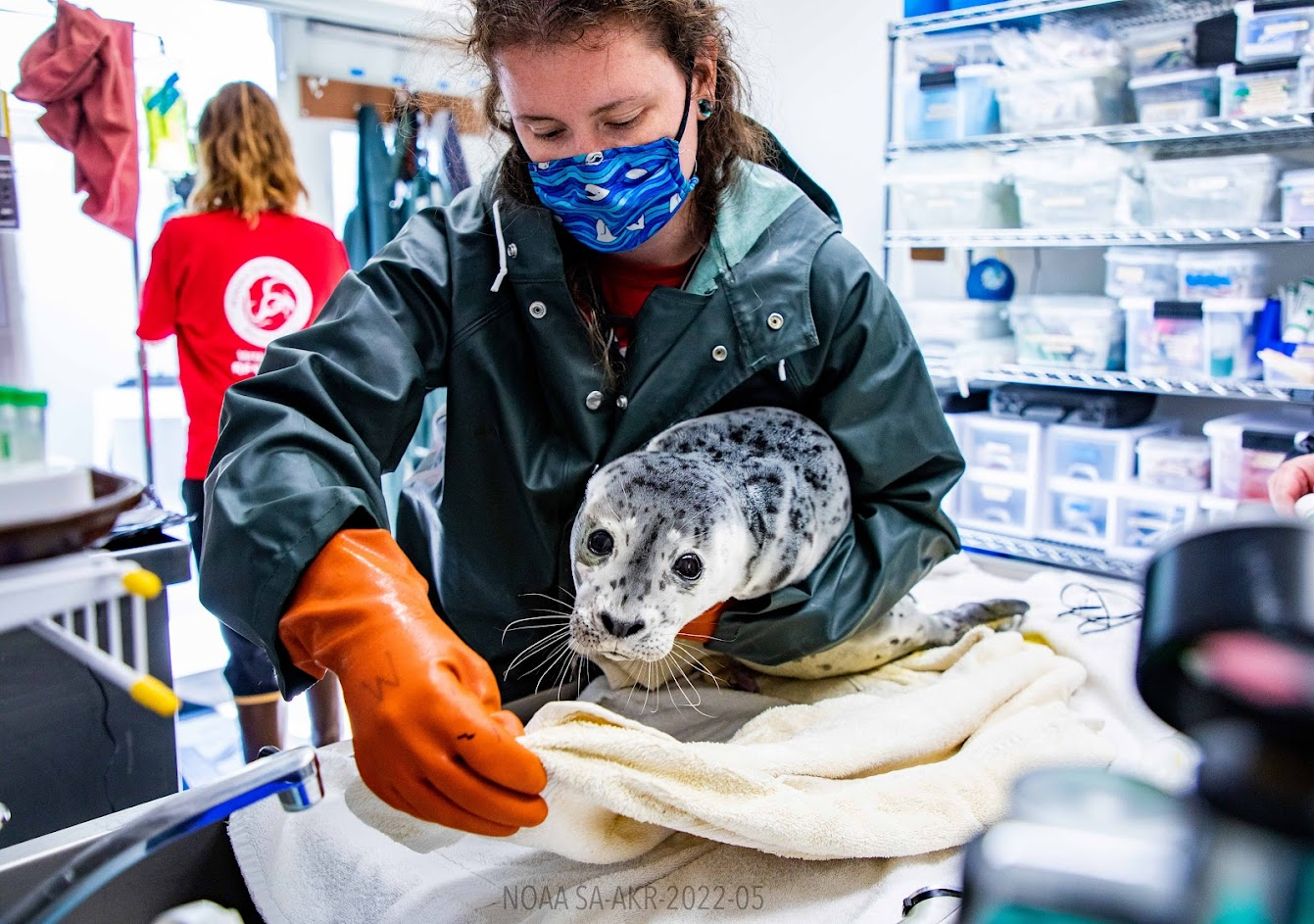 Alaska Sealife Center 2022
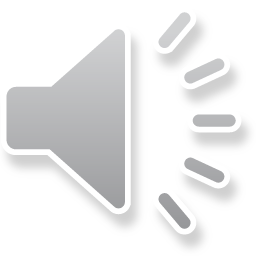 U.S. Department of Commerce | National Oceanic and Atmospheric Administration | NOAA Fisheries | Page 9
Alaska Sealife Center 2022
[Speaker Notes: Now we’ll go over the registration process]
Required Organization Registrations
Login.gov Needed to Access SAM.gov 

Extra Security for Multiple Systems
Use Same Email Address as SAM.gov Registration
Email You to Verify Your Email Address
Cell Phone Text Verification to Complete Registration

System for Award Management (SAM) – (10 days) Issues 12-character unique entity identifier (UEI) for SF-424 

Grants.gov – Submit Online Grant Application Here

eRA Commons – New Grant Mgmt System (4 weeks)
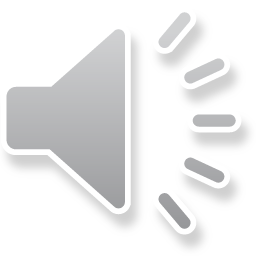 U.S. Department of Commerce | National Oceanic and Atmospheric Administration | NOAA Fisheries | Page 10
[Speaker Notes: There are several websites your must register your organization with. Login.gov is a website designed to provide additional security for your Organization’s information. This registration is used to access many other federal websites including SAM.gov. SAM.gov provides your organization’s identifier number so that you may receive your grant funding. For SAM they say registration takes ~ 10 days but as we have seen it has taken much longer. Grants.gov is where you will submit your online grant application, and eRA Commons is the new grant mgmt system where are all moving to, from Grants Online. Links are on this slide, but again all links will be provided at the end of the presentation and in a checklist document.]
Login.Gov
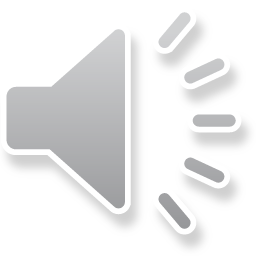 U.S. Department of Commerce | National Oceanic and Atmospheric Administration | NOAA Fisheries | Page 11
[Speaker Notes: This is what the Login.gov website looks like]
SAM.GOV
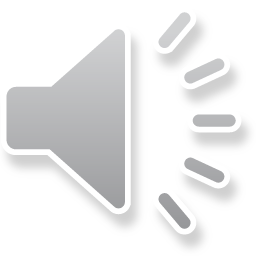 U.S. Department of Commerce | National Oceanic and Atmospheric Administration | NOAA Fisheries | Page 12
[Speaker Notes: This is what SAM.gov website looks like.]
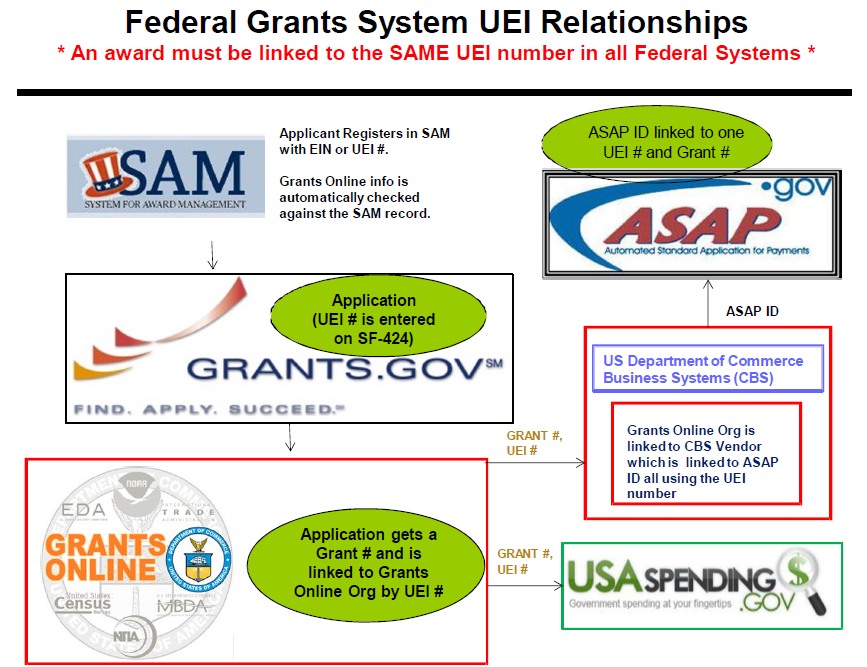 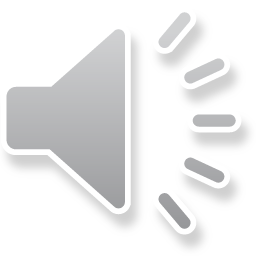 U.S. Department of Commerce | National Oceanic and Atmospheric Administration | NOAA Fisheries | Page 13
[Speaker Notes: Here is a diagram showing how your organization’s identified number is used for you to receive grant funding. There are multiple platforms that will require the number. This diagram shows Grants Online, but as I mentioned before it is being replaced by eRA Commons.]
Grants.gov Authorized Representative
Whoever Signs as Authorized Representative in Grants.gov = Account Holder of Grants.gov Workspace

Responsible for Negotiations, Revisions & Acceptance 

Must Be Same Person Identified in All Forms 

Name in Information Boxes & Signature Name at Bottom Must Match
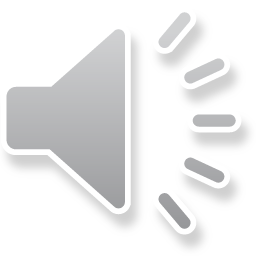 U.S. Department of Commerce | National Oceanic and Atmospheric Administration | NOAA Fisheries | Page 14
[Speaker Notes: For the Grants.gov website the Authorized Representative for your organization should register their name as they will be the account holder responsible for proposal negotiations and revisions, and they will be the name signing off on all the federal forms.]
Grants.gov
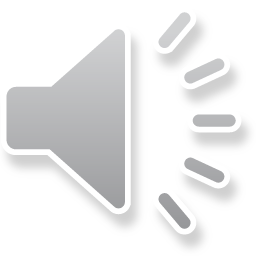 U.S. Department of Commerce | National Oceanic and Atmospheric Administration | NOAA Fisheries | Page 15
[Speaker Notes: This is what the grants.gov website looks like]
Register Grants.gov
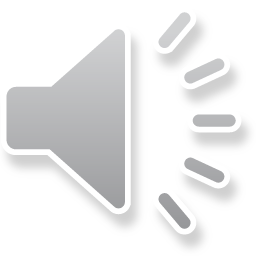 U.S. Department of Commerce | National Oceanic and Atmospheric Administration | NOAA Fisheries | Page 16
[Speaker Notes: There is a registration video on youtube available]
eRA Commons & Registration FAQs
Applicant’s grants management site

Registration must be someone with signature authority to legally bind the organization in grants administration matters (such as Authorized Rep)

One Time Registration Process
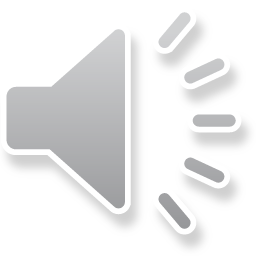 U.S. Department of Commerce | National Oceanic and Atmospheric Administration | NOAA Fisheries | Page 17
[Speaker Notes: eRA Common’s is your new grants mgmt website. We recommend the Authorized Rep register here as well. Remember that it can take 4 weeks for your eRA Commons Registration to process. This is a one-time registration process.]
www.era.nih.gov
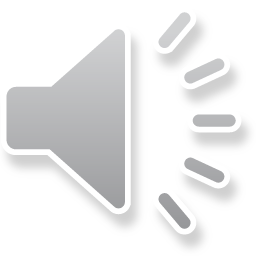 U.S. Department of Commerce | National Oceanic and Atmospheric Administration | NOAA Fisheries | Page 18
[Speaker Notes: Here is the eRA Commons website. It is an NIH system that has worked with NOAA to develop a platform tailored for NOAA Grants.]
Register eRA Commons
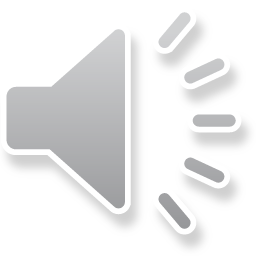 U.S. Department of Commerce | National Oceanic and Atmospheric Administration | NOAA Fisheries | Page 19
[Speaker Notes: Here is the registration page.]
Help at Bottom of eRA Commons Website
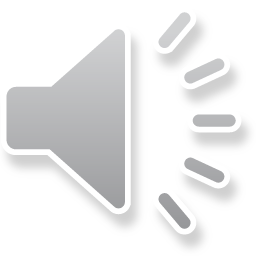 U.S. Department of Commerce | National Oceanic and Atmospheric Administration | NOAA Fisheries | Page 20
[Speaker Notes: Help may be found at the bottom of the website. All help desk info for the different registration sites will be provided for you.]
eRA Commons Webinars
Introduction to eRA for External Users – Introduction to eRA for External Users Webinar Recording 

 eRA Commons Registration – eRA Commons Registration Webinar Recording
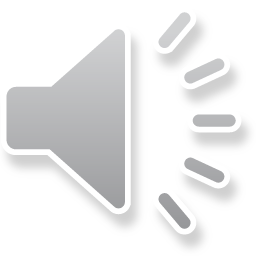 U.S. Department of Commerce | National Oceanic and Atmospheric Administration | NOAA Fisheries | Page 21
[Speaker Notes: Here  are a couple of eRA info and registration webinar links.]
Grants Online Moving to eRA Commons
October 2023 All Active Awards Will Be Managed in eRA Commons

FY24 Prescott Competition - Applications Received & Processed in Grants Online, then Awarded in eRA Commons

FY25 NOFO, Applications & Awards in eRA Commons
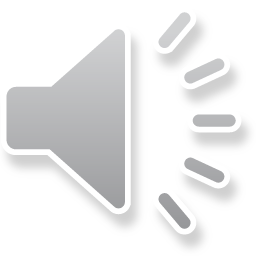 U.S. Department of Commerce | National Oceanic and Atmospheric Administration | NOAA Fisheries | Page 22
[Speaker Notes: The basic timeline for the move from Grants online will be as follows: (read bullets).  Initial applications will still be submitted through Grants.gov]
Applying for a Prescott Grant
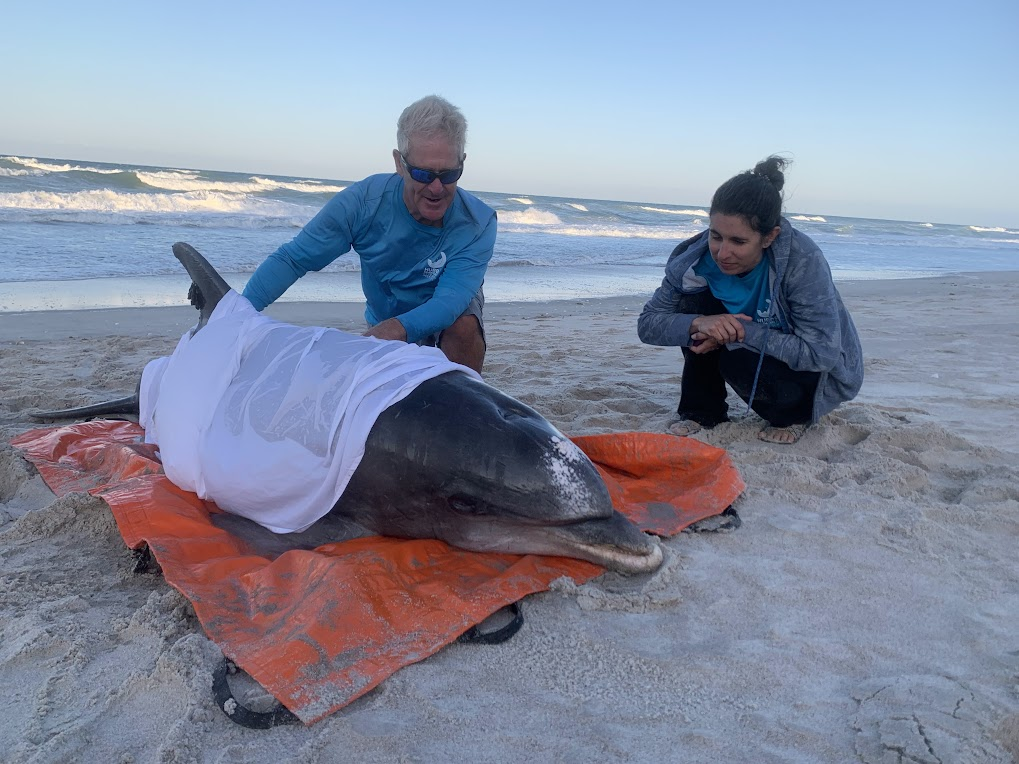 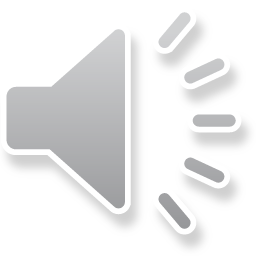 HSWRI 2022
U.S. Department of Commerce | National Oceanic and Atmospheric Administration | NOAA Fisheries | Page 23
[Speaker Notes: So let’s talk about applying for a Prescott Grant]
2024 Prescott Grant Application Tips
October 19, 2023, 11:59 EST:  Applications due in Grants.gov  

Review Application Checklist on Prescott Website

SUBMIT EARLY (≥ 3 days)

We will review for minimum requirements

Time permitting we can recommend corrections if needed
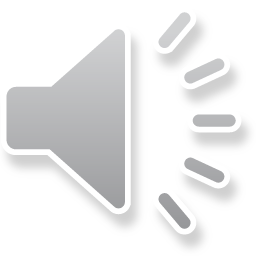 U.S. Department of Commerce | National Oceanic and Atmospheric Administration | NOAA Fisheries | Page 24
[Speaker Notes: Go through bullet points]
Prescott Website
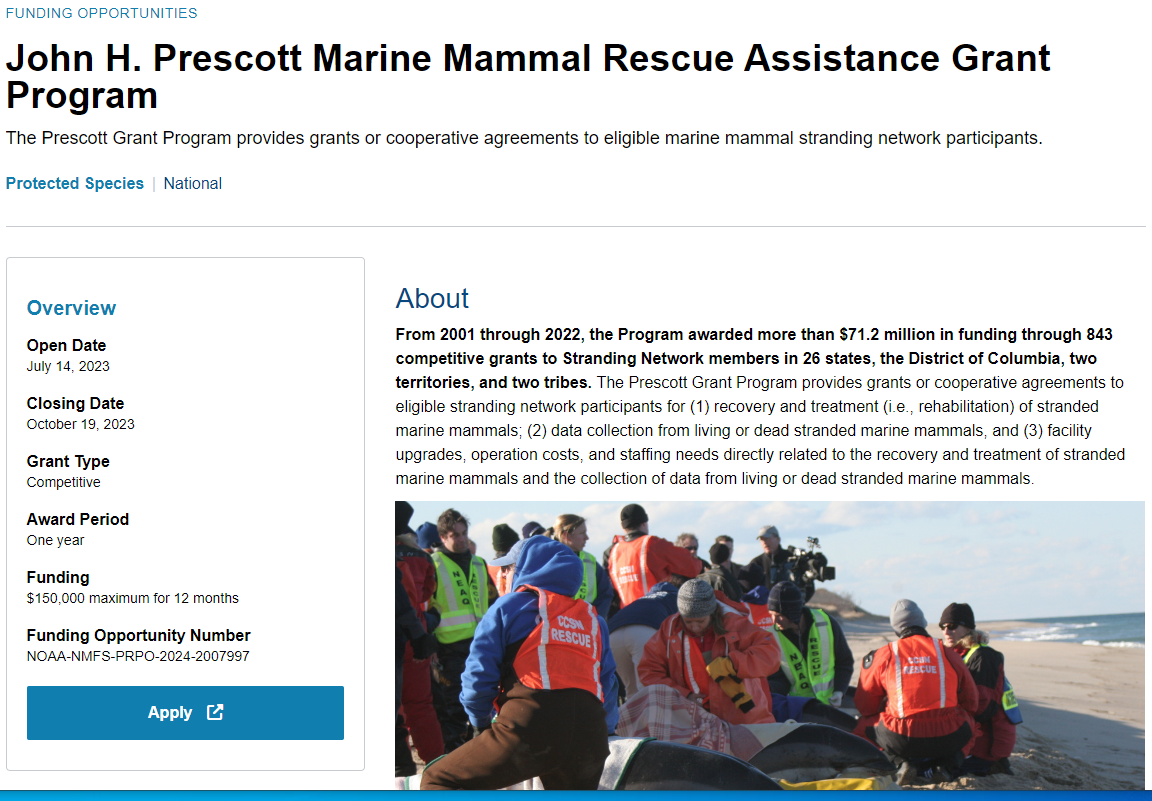 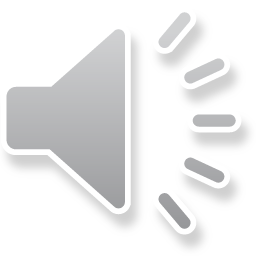 U.S. Department of Commerce | National Oceanic and Atmospheric Administration | NOAA Fisheries | Page 25
[Speaker Notes: If you go to the Prescott website and click the blue apply button it will take you to the NOFO in Grants.gov. Please take the time to read the NOFO. It is a large document...we are planning to make it easier to read in future with more text graphics available in the new Grants Mgmt system.]
Go to Related Documents
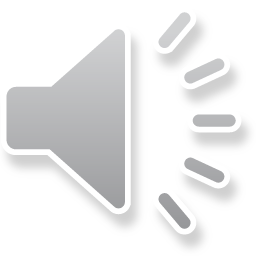 U.S. Department of Commerce | National Oceanic and Atmospheric Administration | NOAA Fisheries | Page 26
Go to Package > Preview
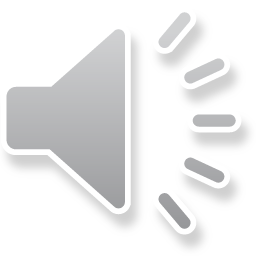 U.S. Department of Commerce | National Oceanic and Atmospheric Administration | NOAA Fisheries | Page 27
Preview > Forms
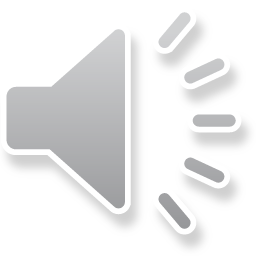 U.S. Department of Commerce | National Oceanic and Atmospheric Administration | NOAA Fisheries | Page 28
[Speaker Notes: All the federal forms will be filled out and submitted in Grants.gov by your organization’s authorized rep.]
Apply
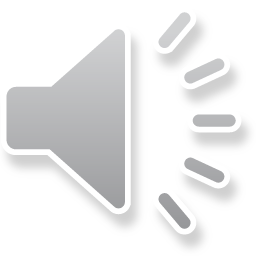 U.S. Department of Commerce | National Oceanic and Atmospheric Administration | NOAA Fisheries | Page 29
Prescott Grant Application 
Forms & Budget
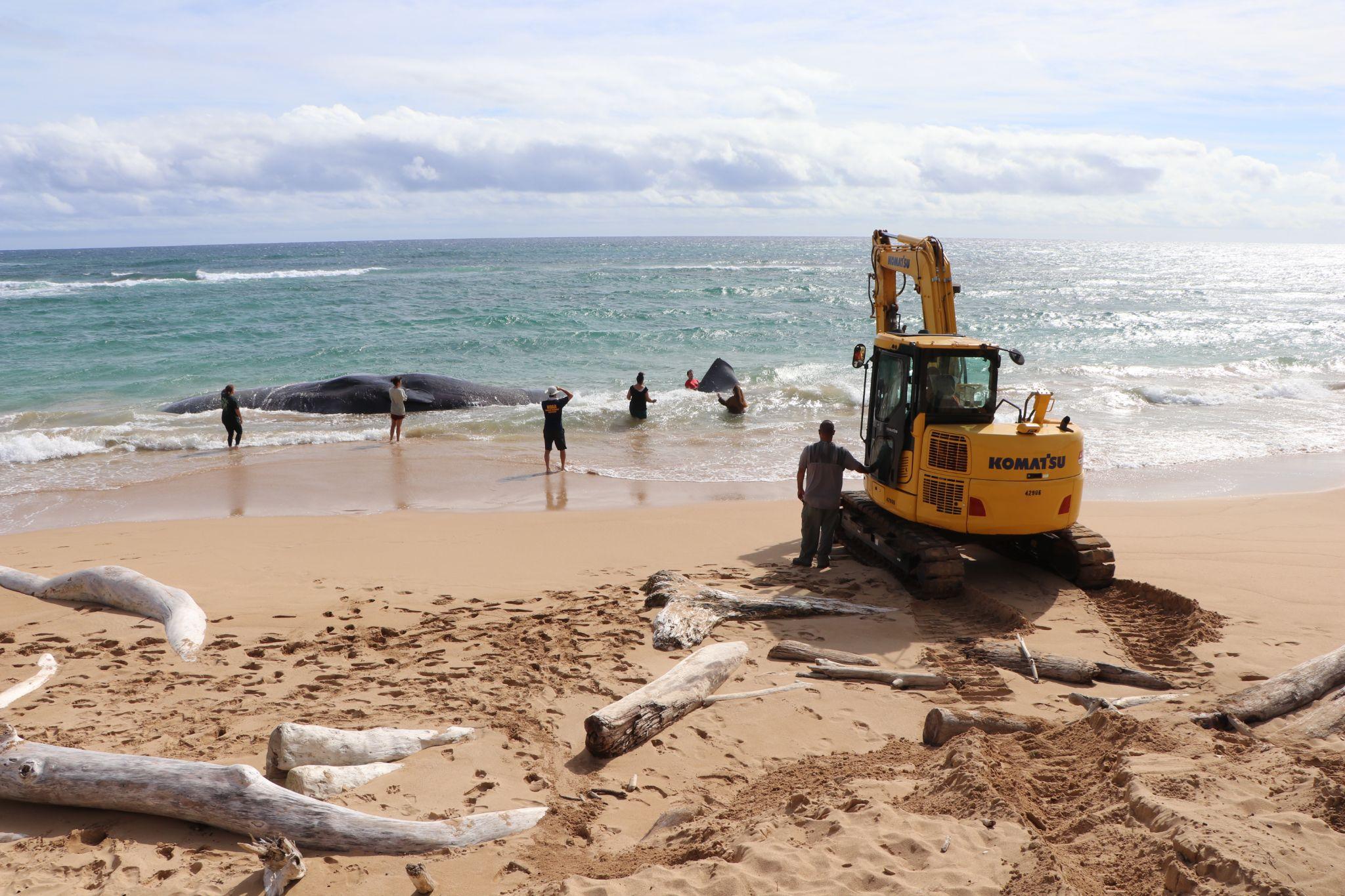 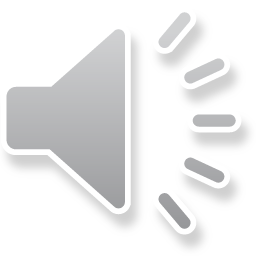 PIR DLNR
U.S. Department of Commerce | National Oceanic and Atmospheric Administration | NOAA Fisheries | Page 30
[Speaker Notes: Now we will discuss details about how to fill out the federal forms and writing your proposal budget]
Federal Forms
SF424: Your Org’s Info is imported into Grants Online/eRA Commons via Grants.gov

SF424A: Budget

SF424B: Non-Construction Assurances

CD511: Certification Regarding Lobbying (acknowledge that funding is not used to influence anyone in Congress) 

SFLLL: Lobbying Disclosure* (only if a member of Congress has or will received funds you should report here)

All  forms MUST have the same Authorized Representative signature as the SF424 form
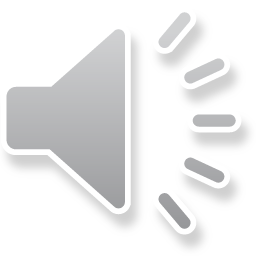 U.S. Department of Commerce | National Oceanic and Atmospheric Administration | NOAA Fisheries | Page 31
[Speaker Notes: This is a brief overview of what the forms are for.]
Budget Narrative & Budget Table 
(How files will be combined into a single PDF)
Budget Narrative (no page limit)

Budget Table

Negotiated Indirect Cost Rate Agreement (NICRA) *

Equipment Quotes (single item ≥ $5000 )*

Position Description (funding a new staff or intern position)
* Not Required in Application, but  suggested. Will be needed if selected
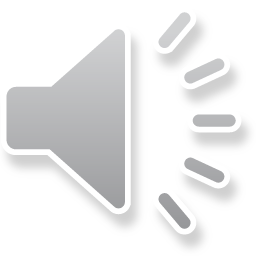 U.S. Department of Commerce | National Oceanic and Atmospheric Administration | NOAA Fisheries | Page 32
[Speaker Notes: We understand that Grants.gov has certain fields where you must save your files in order to proceed with application submission. Following your submission, we will be organizing application files according to the list below, so please keep this in mind when saving & submitting your files]
SF424 Application for Federal Assistance
Basic applicant/organization information

Proposed funding (Federal and Applicant Match ONLY)

Project Title & Description

Authorized Representative (Point of Contact)

Responsible for Negotiations, Revisions & Acceptance

Name in Information Boxes & Signature Name at Bottom Must Match
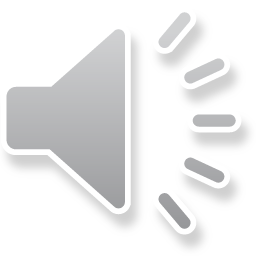 U.S. Department of Commerce | National Oceanic and Atmospheric Administration | NOAA Fisheries | Page 33
[Speaker Notes: The most common errors we see are:
authorized representative signature not matching with the name in the form 
and the Match amount being incorrect. Even if it is off by $1 you will have to go back and correct it. We cannot do it for you.]
Grants.Gov: Form Instructions
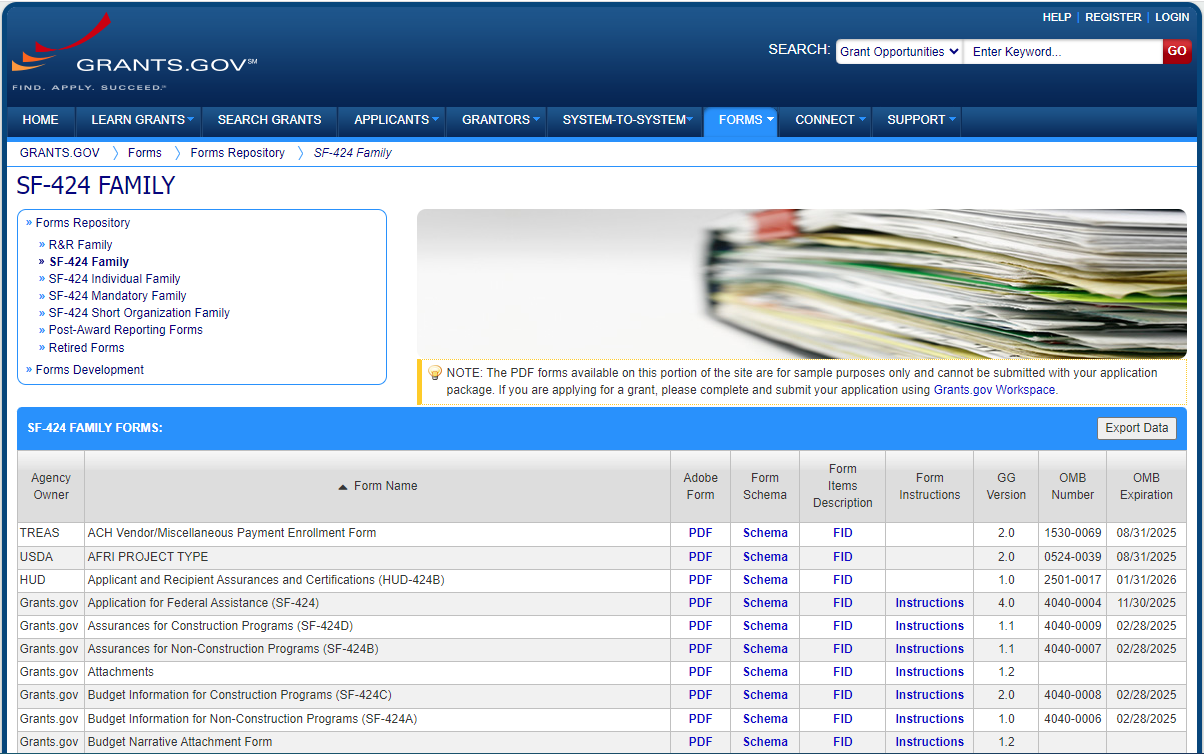 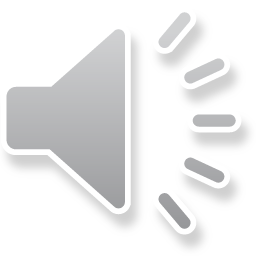 U.S. Department of Commerce | National Oceanic and Atmospheric Administration | NOAA Fisheries | Page 34
SF-424, Page 3
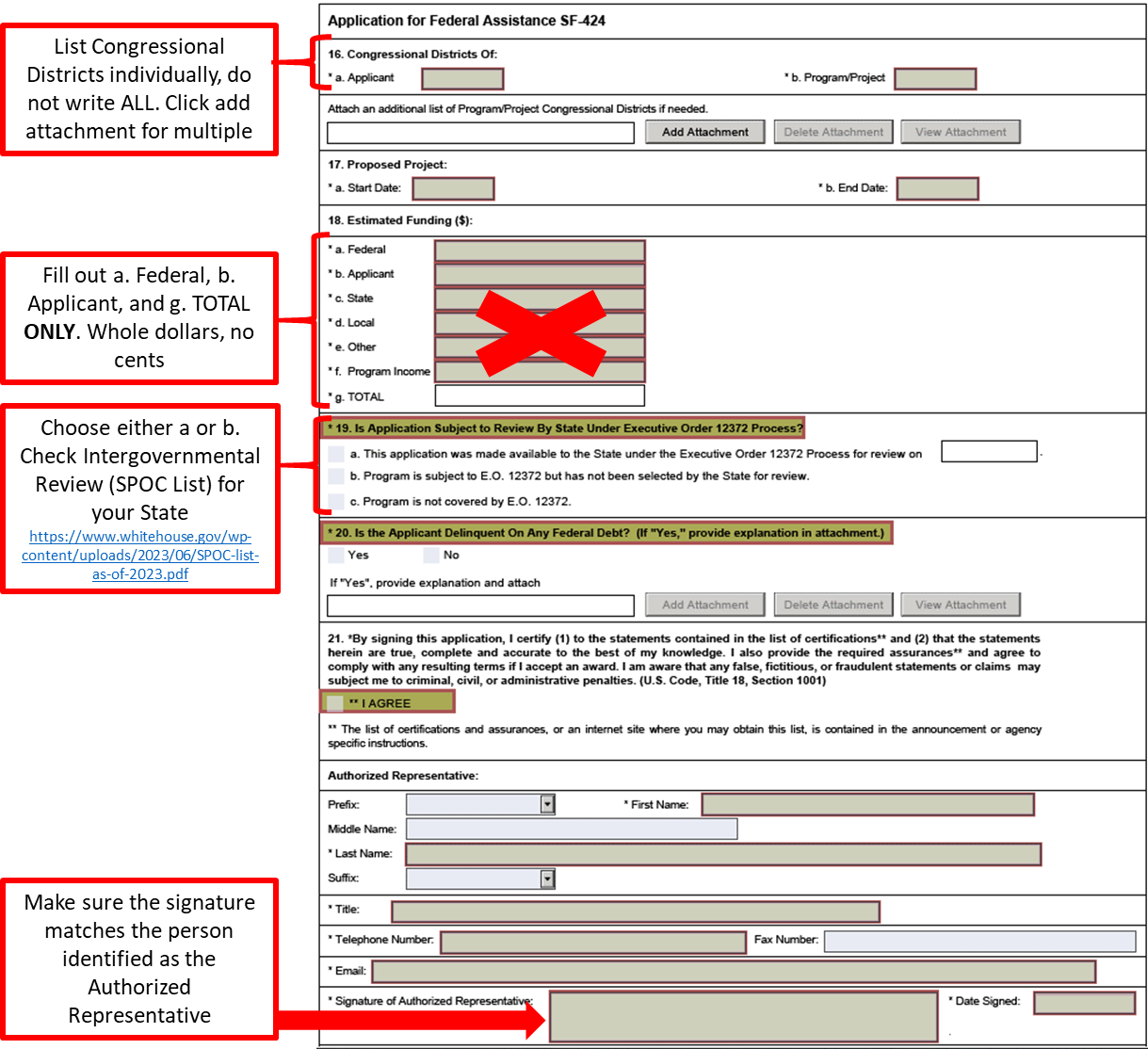 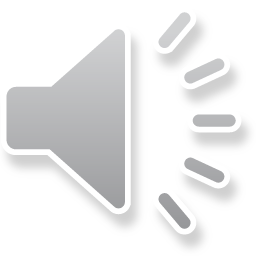 U.S. Department of Commerce | National Oceanic and Atmospheric Administration | NOAA Fisheries | Page 35
[Speaker Notes: The form pictures will also be in the Checklist document. For questions 19. The Prescott Program is eligible for coverage under E.O. 12372, "Intergovernmental Review of Federal Programs." Check the SPOC List if your State has selected the Prescott Program for review. That link will be available at the end of the presentation and in the Checklist document.  https://www.whitehouse.gov/wp-content/uploads/2023/06/SPOC-list-as-of-2023.pdf]
SF-424, Page 3 (Signature)
Box 21: Please make sure the signature matches the person identified as the “Authorized Representative”
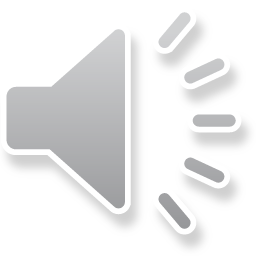 U.S. Department of Commerce | National Oceanic and Atmospheric Administration | NOAA Fisheries | Page 36
SF-424A Budget Information, Page 1
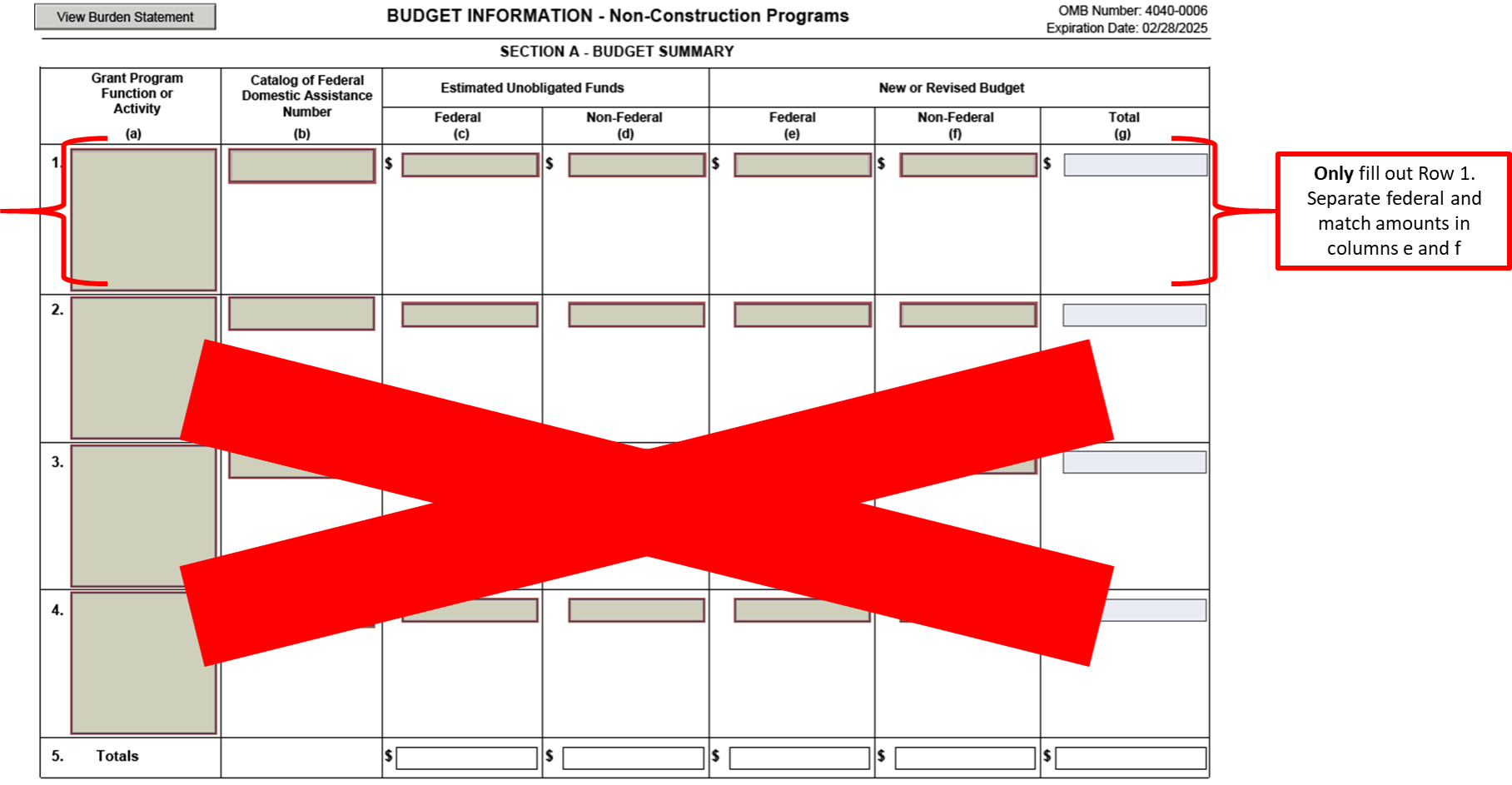 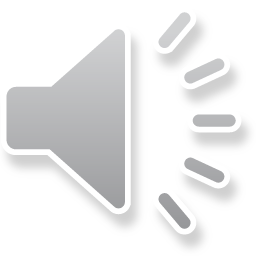 U.S. Department of Commerce | National Oceanic and Atmospheric Administration | NOAA Fisheries | Page 37
SF-424A Page 2
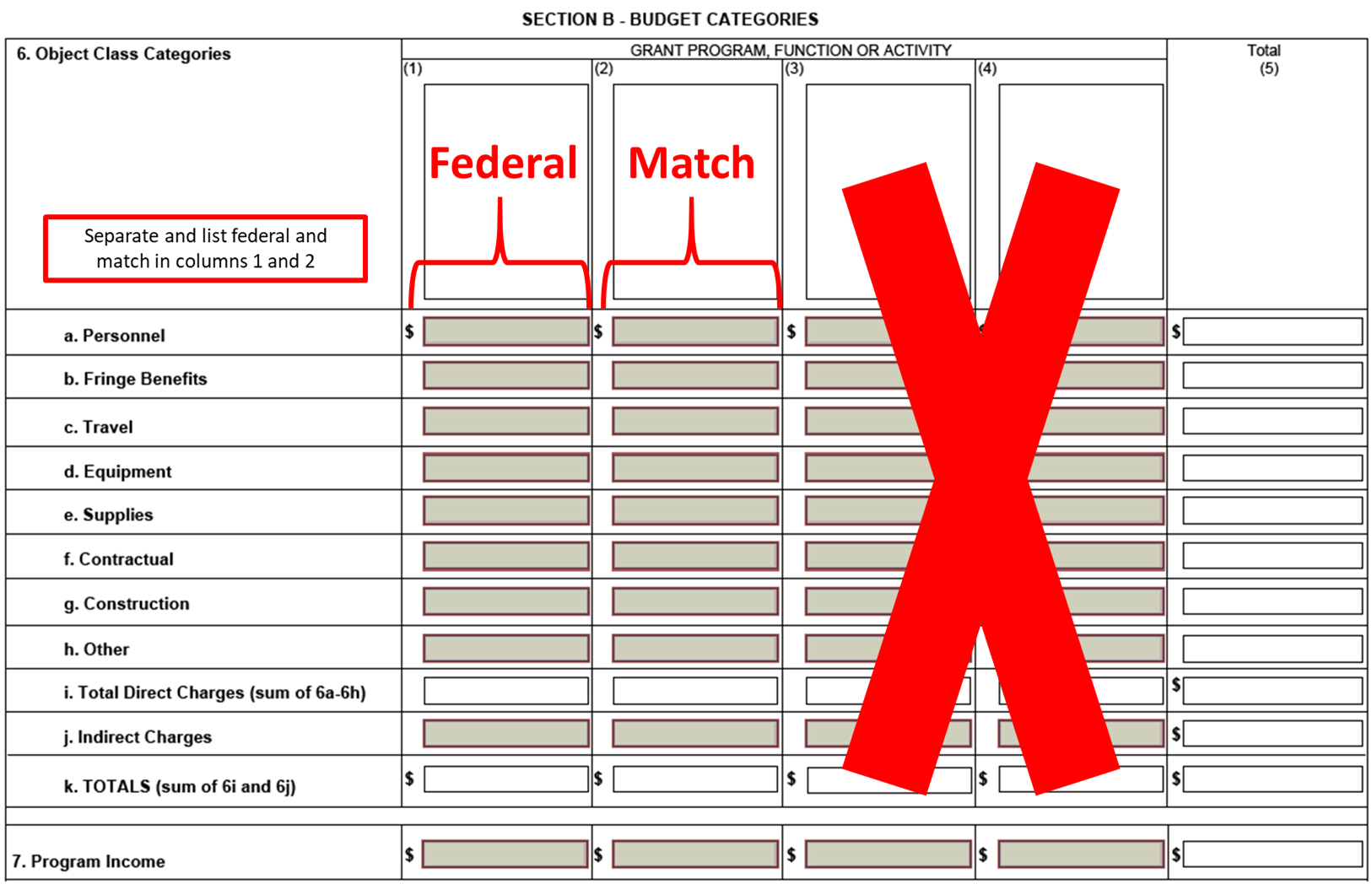 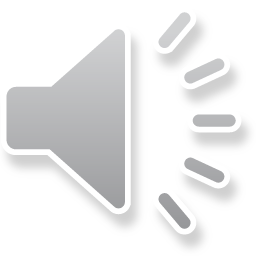 U.S. Department of Commerce | National Oceanic and Atmospheric Administration | NOAA Fisheries | Page 38
SF-424A, Page 3
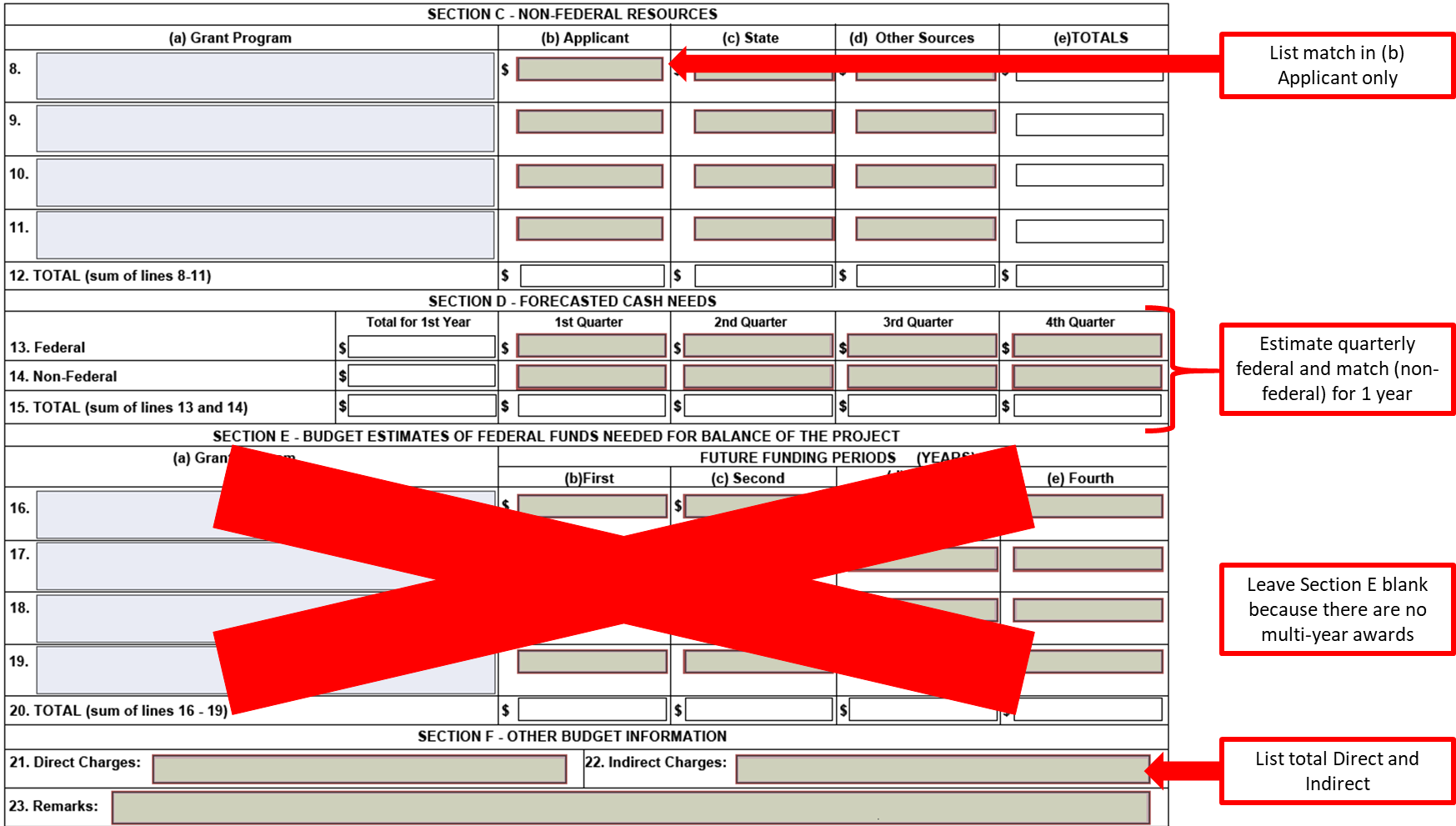 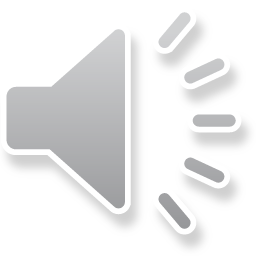 U.S. Department of Commerce | National Oceanic and Atmospheric Administration | NOAA Fisheries | Page 39
Budget Specifics
Sample of SF-424A provided on the Prescott Grant website

Both Budget Narrative & Budget Table are required

Budget table provides breakdown of categories listed in SF-424A

Salary & Wages in salary line

Everything else in Fringe Benefits line (payroll taxes, FICA, Medicare, insurances, leave, etc.) 

Fringe > 35%, provide a description & breakdown of what’s included in the rate for each position
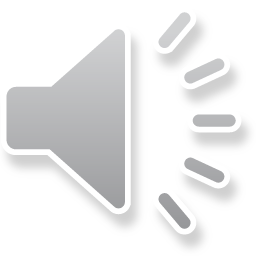 U.S. Department of Commerce | National Oceanic and Atmospheric Administration | NOAA Fisheries | Page 40
[Speaker Notes: In general, GMD will want to see a breakdown of everything, as a matter of DOC. The > 35% is a specific federal regulation.]
Budget Specifics from Grants Mgmt Division
All $ amounts discussed in your budget, should be the same in the budget narrative, budget table, and the SF424A.

In your budget table provide a breakdown for a supplies budget of  $5000 or more

For other costs show how you estimated the cost regardless of the amount. For example if you have $1000 for sample analyses, please show how you calculated that amount.

The Authorized Representative must be the same person for all of the signed forms.Whoever logs into Grants.Gov is the Authorized Representative. All form signatures will become that name.
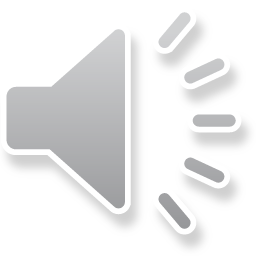 U.S. Department of Commerce | National Oceanic and Atmospheric Administration | NOAA Fisheries | Page 41
[Speaker Notes: One of the reasons for the specific budget breakdowns is because the agency is frequently audited and auditors would like to see this information.]
Budget Specifics (cont’d)
If no fringe or indirect costs are included in your budget, please provide a sentence stating that indirect costs are not needed and the reason why. For example: Indirect costs are not needed and will be covered by another part of our program. 

SAM.gov registration must be current. If it expires, the renewal can take months.

Please see the  NOAA Grants-Budget Narrative Guidance pdf for additional information
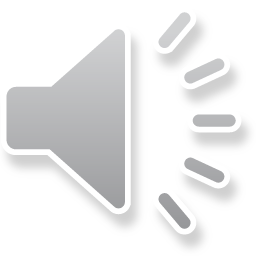 U.S. Department of Commerce | National Oceanic and Atmospheric Administration | NOAA Fisheries | Page 42
[Speaker Notes: Some more specifics from GMD]
25% Non Federal Funding (Match)
Ensure match is accurate 
Prescott Cost-Share Calculator
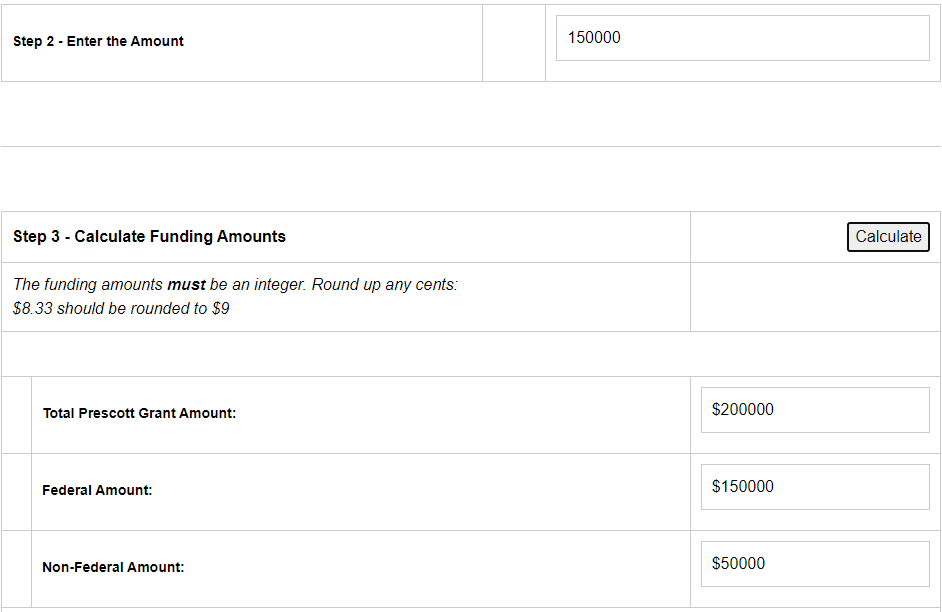 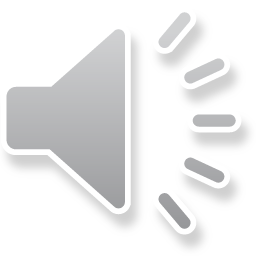 U.S. Department of Commerce | National Oceanic and Atmospheric Administration | NOAA Fisheries | Page 43
[Speaker Notes: You should calculate your minimum match amount for your proposal by going to the Prescott Cost-Share Calculator. Enter the Federal award amount, and then click Calculate. In this example you see the max Fed amount fo $150 thousand, and the calculated non-federal match amount of $50k.]
Volunteer Rates
Volunteer rates belong in the personnel category
Current Rates: Independent Sector 
National or state value, whichever is higher
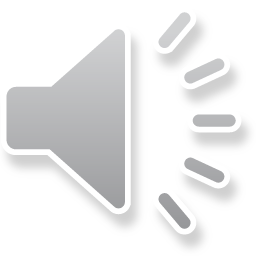 U.S. Department of Commerce | National Oceanic and Atmospheric Administration | NOAA Fisheries | Page 44
[Speaker Notes: Determining the volunteer rates for your match support, can be found on the website Independent Sector. You may choose the National or State value, whichever is higher.]
Indirect Costs
Do you have a Negotiated Indirect Cost Agreement (NICRA)? 

If so, make sure it is valid at least through August 2024

If not, use the 10% de minimus rate

Do not include equipment costs as part of your indirect cost calculations

National Fish and Wildlife Foundation (NFWF) Indirect cost calculator

Individualized NICRA determined by cognizant agency - Federal agency with the largest dollar value of Federal awards directly funded to an organization 

NOAA NICRA contact Raishan Adams, Branch Chief and Grants Officer, raishan.adams@noaa.gov
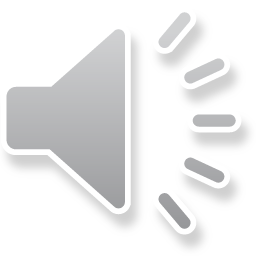 U.S. Department of Commerce | National Oceanic and Atmospheric Administration | NOAA Fisheries | Page 45
[Speaker Notes: What are Indirect Costs? Indirect costs include costs which are frequently referred to as overhead expenses (for example, rent and utilities) and general and administrative expenses (such as accounting department costs and personnel department costs). Budget Narrative Guidance for NOAA Grants document has more information and the link is provided at the end of the presentation and in the Checklist.]
Proposal Narrative & Supporting Docs
DPMMR 2022
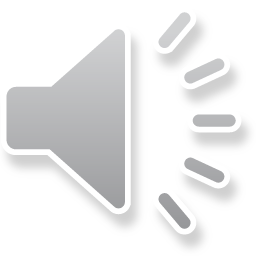 U.S. Department of Commerce | National Oceanic and Atmospheric Administration | NOAA Fisheries | Page 46
[Speaker Notes: So we have gone through budget information and tips, now we are going to discuss the details of your proposal narrative and supporting documents]
Proposal Documents (Single Combined PDF)
Proposal Title page (1-page limit)

Proposal Narrative (10-page limit)

Organizational Summary (3-page limit)

Data Sharing Plan (2-page limit)

Statement of Diversity and Inclusion (2-page limit). 

Appendices(15-page limit)

Supporting Documentation (no page limit)
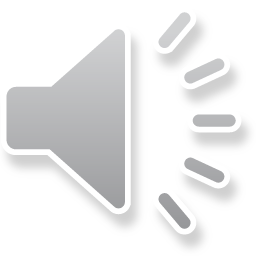 U.S. Department of Commerce | National Oceanic and Atmospheric Administration | NOAA Fisheries | Page 47
[Speaker Notes: Here again we are recommending the proposal documents be saved together in a single combined PDF.]
Choose Category: A or B
Category A: Research Projects or Diagnostic Laboratory Services
A1: Research Proposals
A2: Diagnostic or Service Organizations 

Category B: Stranding or Entanglement Response (Operational Activities) 
B1: New Applicants never applied for Prescott funding before
B2: All other eligible organizations

Proposals may have components of both categories but the majority of the federal request will determine the category to apply under

If B proposals have research objectives they must have a testable hypothesis
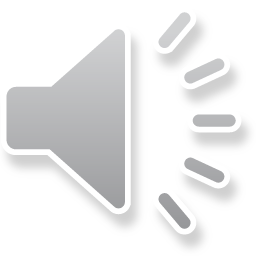 U.S. Department of Commerce | National Oceanic and Atmospheric Administration | NOAA Fisheries | Page 48
[Speaker Notes: Here is information about the different Categories of funding for Prescott. Category B may have research objectives but as with all science based research there will need to be a testable hypothesis. For example:  Are there more strandings in the Spring than the Winter?]
List of priority pathogens-Prescott Website Supplement under FY2024 Prescott Grants
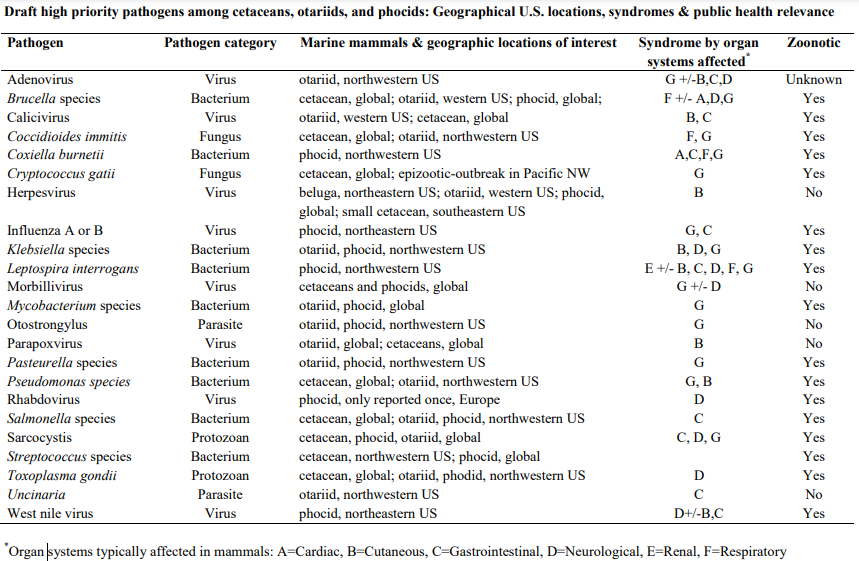 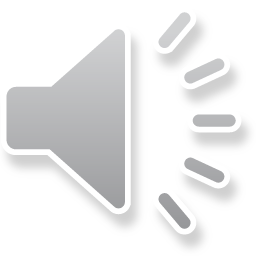 U.S. Department of Commerce | National Oceanic and Atmospheric Administration | NOAA Fisheries | Page 49
National & Regional Funding Priorities
Proposals prioritized by how well they meet national or regional priorities listed in NOFO

Develop proposals according to NOFO priorities

No advantage for multiple priorities, so list only those priorities your proposal is specifically designed to address.
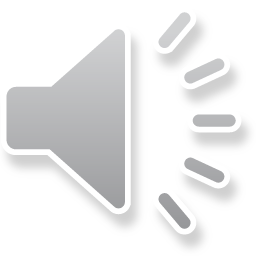 U.S. Department of Commerce | National Oceanic and Atmospheric Administration | NOAA Fisheries | Page 50
Application Format Requirements
Example documents at bottom of Prescott FAQs

10-point font (i.e., do not use 8 or 12-point)

Double spaced

1 inch margins

Adhere to section page limits

Do include: eligibility letter from RSC, CI letter for research permits/parts authorizations (cover letters), single-page equipment quotes  

Do Not include: extraneous documents -- i.e., stranding agreement, entire permit, entire equipment catalogs, IRS document (501c3)
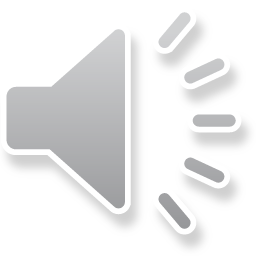 U.S. Department of Commerce | National Oceanic and Atmospheric Administration | NOAA Fisheries | Page 51
Title Page
Keep it simple

Clearly Identify One Category (A or B)

Identify National and Regional Priorities but no need to copy them here (e.g., “Regional Priority 1(a)”)

Include a summary of the project goals & objectives in 3-4 sentences, which will be used on government websites if awarded

Do Not put proposal title in ALL CAPS!
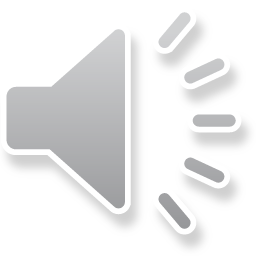 U.S. Department of Commerce | National Oceanic and Atmospheric Administration | NOAA Fisheries | Page 52
[Speaker Notes: Examples are in FAQs]
Project Narrative
Project Narrative: For reviewer learning about your organization & project for the very first time 

Goals & Objectives: Restate Category & National & Regional priorities

Project Management: Identify Principal investigator (PI), Co-Investigators & Cooperators - Explain how PI will manage project

Page limit: 10 pages

Concise & Clear: Easy to understand with clear objectives and funding justifications
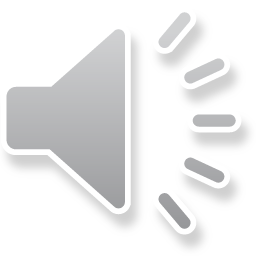 U.S. Department of Commerce | National Oceanic and Atmospheric Administration | NOAA Fisheries | Page 53
North American Association for Environmental Education (NAAEE guide to reach target audiences)
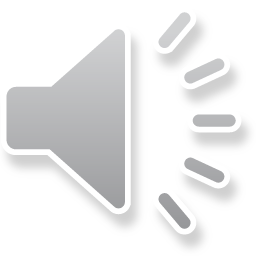 U.S. Department of Commerce | National Oceanic and Atmospheric Administration | NOAA Fisheries | Page 54
[Speaker Notes: The NAAEE may be used to help develop your proposal and objectives with regards to reaching target audiences.]
Organizational Summary
A sample organizational summary is on the Prescott Grant website

Include maps, statistics, organization overview, size & capacity of facility

Explain your role in the network & how you work with your network partners

Provide financial overview of the facility
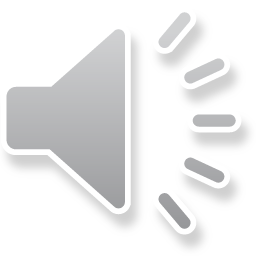 U.S. Department of Commerce | National Oceanic and Atmospheric Administration | NOAA Fisheries | Page 55
Data Sharing Plan
Required by NOAA

Data management guidance is available on the Prescott grant website

Minimum Expectations: 

Level A, Rehab & HI data entered into the National Database

Level B & C data held by organization

Examples of Data Sharing: fulfilling requests, websites, presentations, journals, posters, educational outreach, etc.
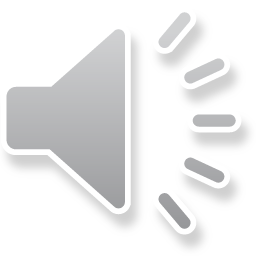 U.S. Department of Commerce | National Oceanic and Atmospheric Administration | NOAA Fisheries | Page 56
[Speaker Notes: We will eventually use B & C data for Health Map. Given it is now a national priority you can propose organizing and entering data, as an objective in your proposal]
DE&I Statement
Diversity = Individuals Working Together

Inclusion = Culture Connecting Each Employee w/ Organization

Hiring practices, recruitment efforts, support of employees and interns/externs (i.e., equitable pay, health benefits, paid time off)
 
Organizational policies that prohibit discrimination
 
Outreach and education to groups underrepresented in STEM 

Current inequities within your organization & efforts to improve
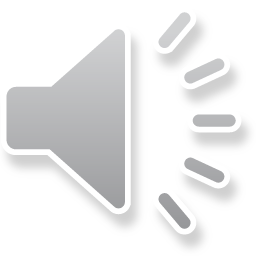 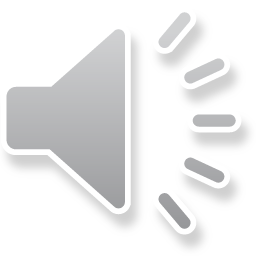 U.S. Department of Commerce | National Oceanic and Atmospheric Administration | NOAA Fisheries | Page 57
Appendices
15-page limit  (excess pages will be removed)

Should include additional materials in support of project goals & objectives
Do include relevant: tables, charts, graphs, maps, photos, brochures, educational/outreach materials
Do Not include: entire Stranding Agreement, 501c3, entire permit, catalogs
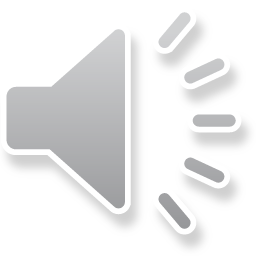 U.S. Department of Commerce | National Oceanic and Atmospheric Administration | NOAA Fisheries | Page 58
Supporting Documentation
Prescott Letter of Eligibility (ask your Regional Coordinator) 

Results of Previous Prescott Awards in the past 3 yrs

CVs or Resume (4-page limit)

Letters of Collaboration (project partners outside of organization acknowledging participation)

Letters of Support (optional, 5-letter limit. AKA Letters of Recommendation)

Permits, Authorizations, IACUC Approvals, and Complete Environmental Analyses (No Stranding Agreement & 501c3)
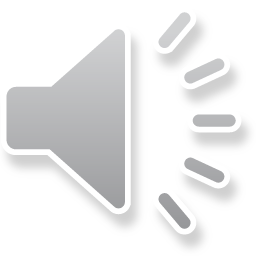 U.S. Department of Commerce | National Oceanic and Atmospheric Administration | NOAA Fisheries | Page 59
[Speaker Notes: Cover letter for permits]
Hardship Exemption Request
An extension past the deadline (up to 2 weeks) may be granted on case-by-case basis with approval from the program office due to

Natural or anthropogenic disasters

Validated service disruptions in a specific area

Sudden acute severe illness or death of the Project Investigator/Authorized Representative or immediate family member

Contact Prescott Grant Prgm Mgr
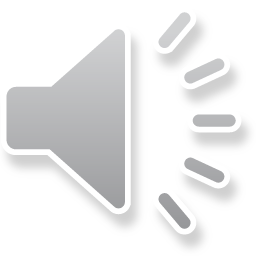 U.S. Department of Commerce | National Oceanic and Atmospheric Administration | NOAA Fisheries | Page 60
Support Info and Reference Links
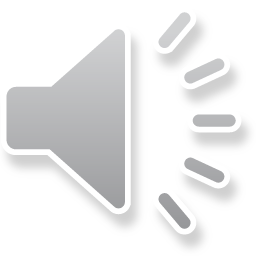 U.S. Department of Commerce | National Oceanic and Atmospheric Administration | NOAA Fisheries | Page 61
Registration Links
Login.gov
         https://login.gov/	
Sam.gov
         https://sam.gov/content/home
Grants.gov
        https://www.grants.gov/web/grants/applicants.html
eRA Commons
https://www.era.nih.gov/applicants
Introduction to eRA for External Users Webinar Recording 
        https://www.youtube.com/watch?v=DZDFZvN0SL8
eRA Commons Registration Webinar Recording  https://www.youtube.com/watch?v=DZDFZvN0SL8
U.S. Department of Commerce | National Oceanic and Atmospheric Administration | NOAA Fisheries | Page 62
Supporting Links
Prescott Grant Programhttps://www.fisheries.noaa.gov/grant/john-h-prescott-marine-mammal-rescue-assistance-grant-program

Prescott FAQs
https://www.fisheries.noaa.gov/national/funding-and-financial-services/frequent-questions-prescott-grant-program

Prescott Cost-Share Calculator 
https://www.fisheries.noaa.gov/grant/prescott-grant-cost-share-calculator

Independent Sector        
https://independentsector.org/resource/value-of-volunteer-time

NFWF Indirect Cost Calculator              https://www.nfwf.org/apply-grant/application-information/indirect-cost-calculator


Budget Narrative Guidance for NOAA Grants 
https://coast.noaa.gov/data/coasthome/funding/_pdf/forms/budget-narrative-guidance-for-NOAA-grants.pdf
U.S. Department of Commerce | National Oceanic and Atmospheric Administration | NOAA Fisheries | Page 63
Supporting Links (cont’d)
Grants.Gov: Form Instructions 
https://www.grants.gov/forms/sf-424-family.html

NAAEE’s Community Engagement Guidelines for Excellence 
        https://eepro.naaee.org/community/blog/community-engagement-guidelines-excellence

Congressional Districts
https://www.census.gov/mycd/
SF424 #19. Intergovernmental Review of Federal Programs (SPOC List)https://www.whitehouse.gov/wp-content/uploads/2023/06/SPOC-list-as-of-2023.pdf

High Priority Pathogens List 2011
         https://media.fisheries.noaa.gov/dam-migration/high-priority-marine-mammal-pathogens-2011-prescott-grants-pr.pdf
U.S. Department of Commerce | National Oceanic and Atmospheric Administration | NOAA Fisheries | Page 64
ID.me
If you have an established ASAP account 
Register with ID.me by 9/15

ID.me - enable multi-factor authentication for ASAP Account

Below are links to assist with your ID.me Registration:

See the ID.me Registration Guide

If you have any issues you may contact: asaphelpdesk@fiscal.treasury.gov
U.S. Department of Commerce | National Oceanic and Atmospheric Administration | NOAA Fisheries | Page 65
[Speaker Notes: Grant recipients with an established user account in ASAP must register and enable multi-factor authentication with ID.me no later than September 15, 2023. After September 15, grantees will not be able to log in to ASAP.gov until they successfully register for multi-factor authentication with ID.me.  https://fiscal.treasury.gov/files/asap/ID-me-Guide-for-Recipient-Organizations-to-Register-and-Enable-Multi-factor-Authentication.pdf]
SCAM ALERT
PLEASE BE AWARE of SCAMMERS POSING AS NOAA CONTRACTORS

THEY WILL ASK FOR $$$ TO ASSIST W/ GRANT REGISTRATION

DO NOT TALK TO THEM

ANY CONCERNS ABOUT NOAA GRANTS or FUNDING CONTACT US DIRECTLY
U.S. Department of Commerce | National Oceanic and Atmospheric Administration | NOAA Fisheries | Page 66
Prescott Staff & Contact Info
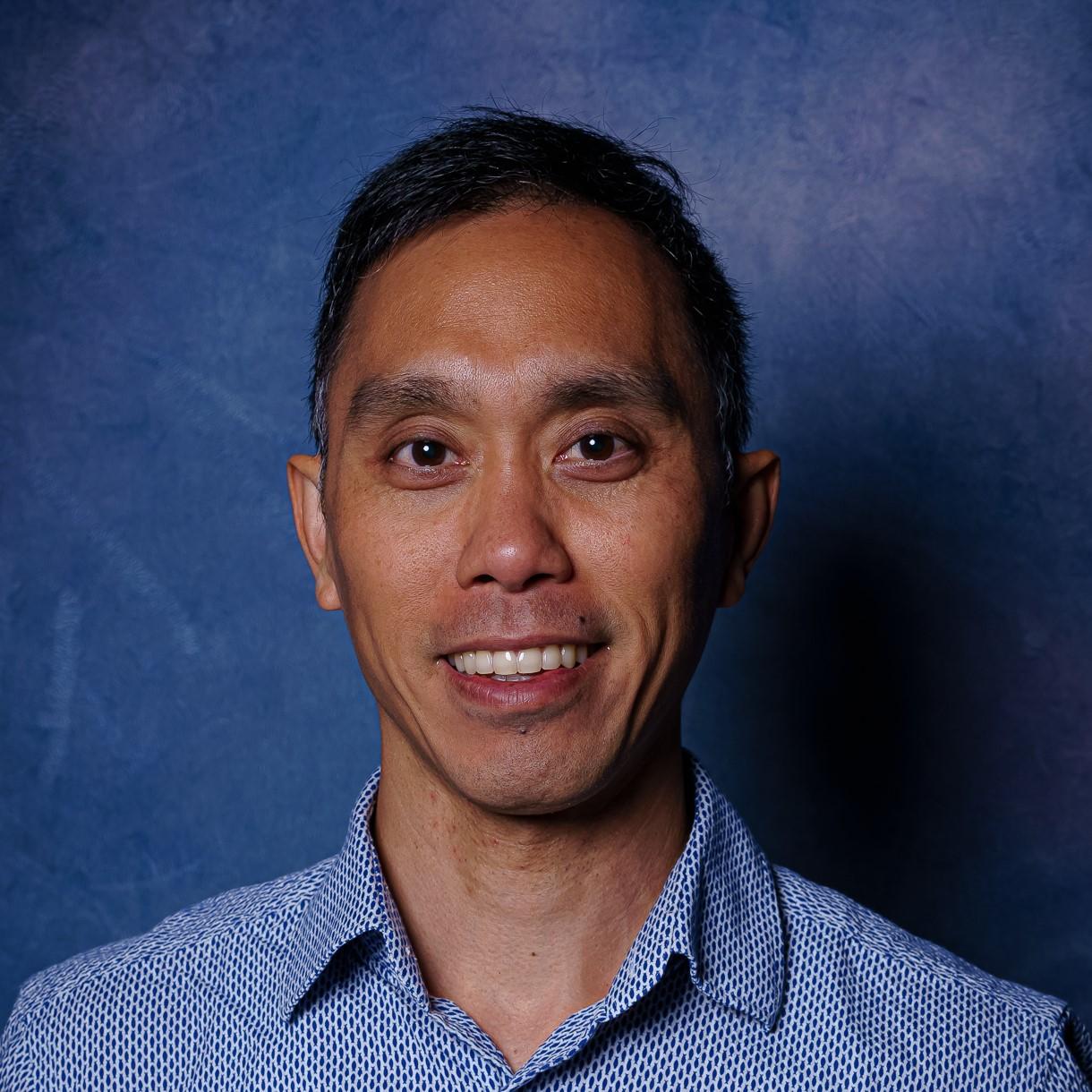 Arthur.Wong@noaa.gov
301-427-8454
Prescott Grant Prgm Mgr
Mackenzie.Griffin@noaa.gov
301-427-8418
Prescott Grant Prgm Asst & Biologist
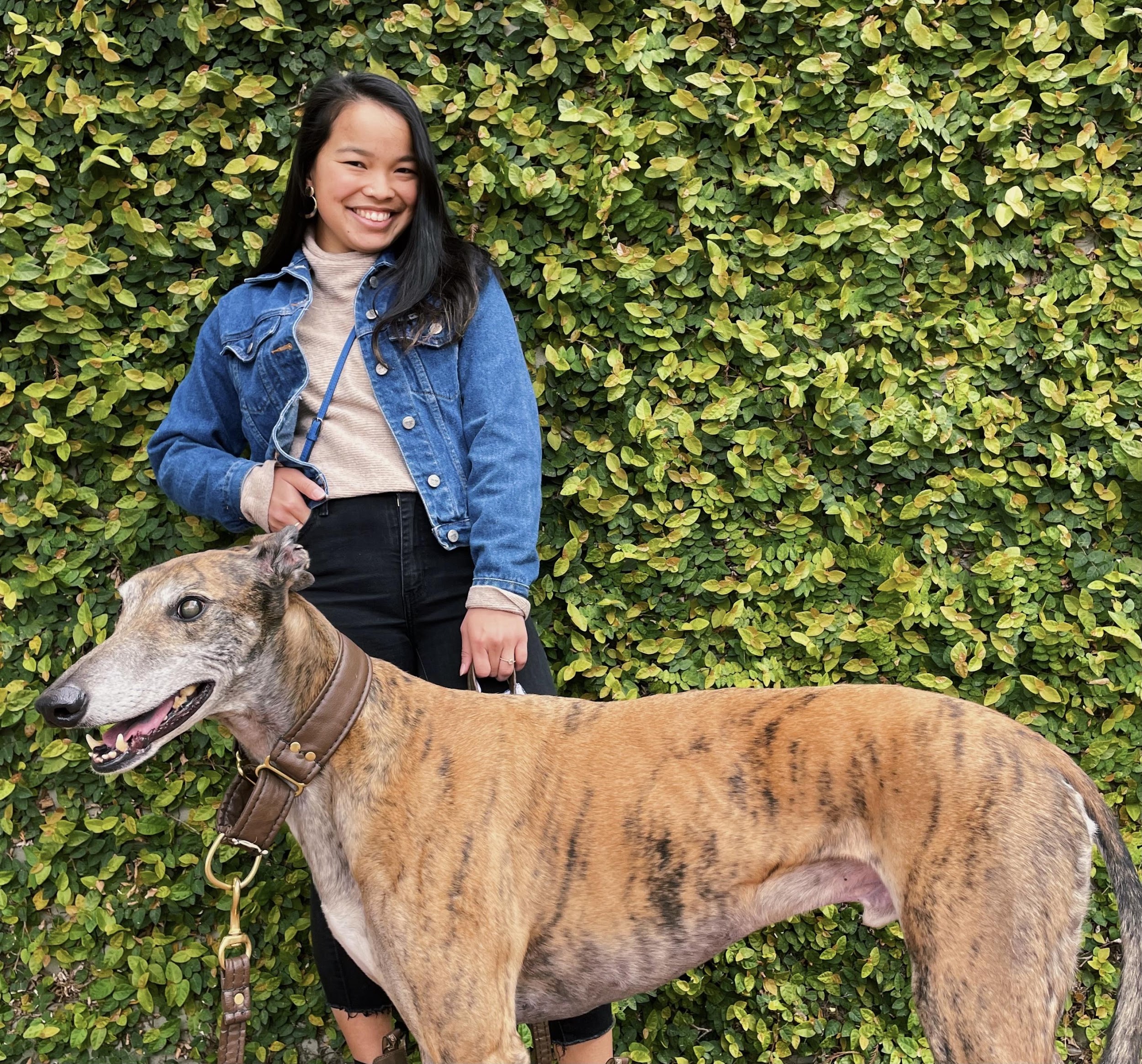 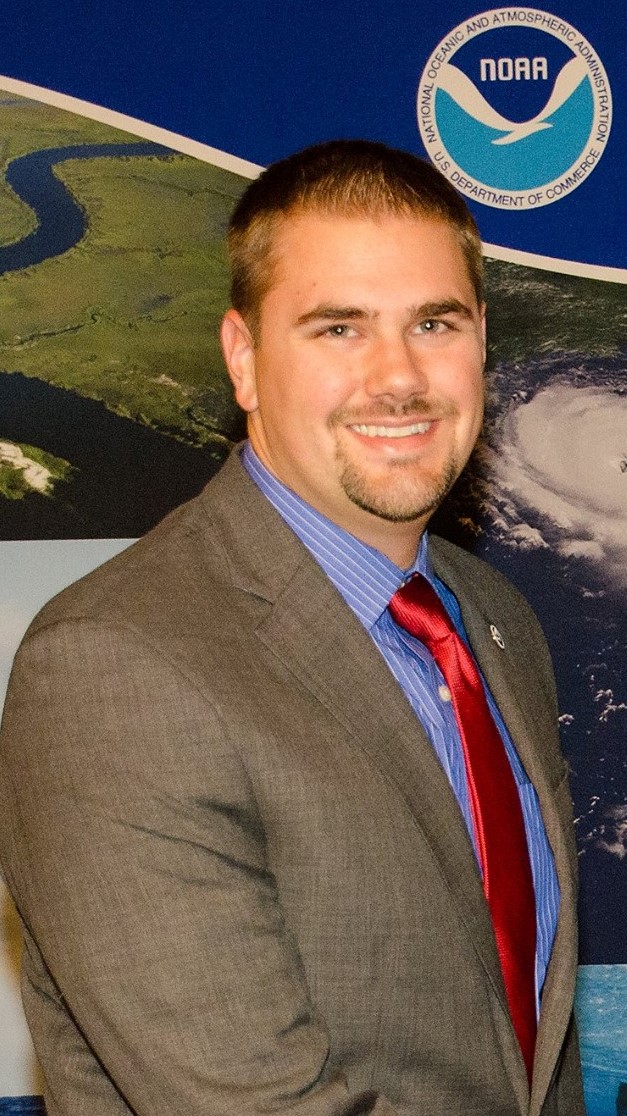 Stephen.Manley@noaa.gov
301-427-8476
Prescott Support &
National Entanglement Response Coordinator
U.S. Department of Commerce | National Oceanic and Atmospheric Administration | NOAA Fisheries | Page 67